Year 3 Block 3 Multiplication and Division
Multiplication – equal groups
NCLO:  Recall and use multiplication and division facts for 3, 4 and 8 multiplication tables.
Key vocabulary and questions
Same, different, represent
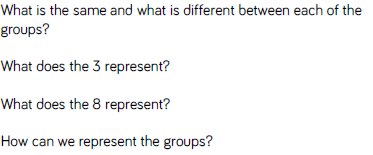 Fluency
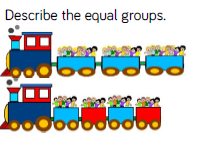 Fluency
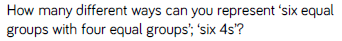 Fluency
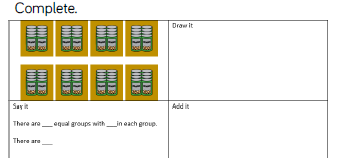 Reasoning and problem solving
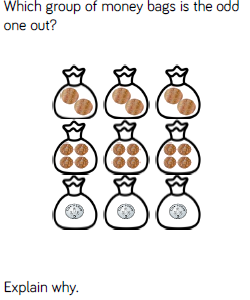 Reasoning and problem solving
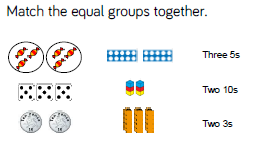 Reasoning and problem solving
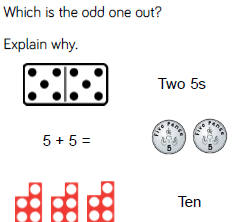 Year 3 Block 3 Multiplication and Division
Multiplying by 3
NCLO:  Recall and use multiplication and division facts for 3, 4 and 8 multiplication tables.
Key vocabulary and questions
altogether, group, lots, problem, solve
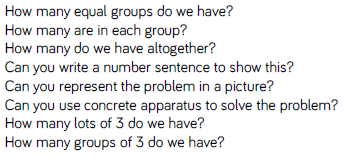 Fluency
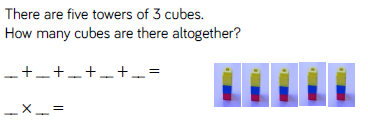 Fluency
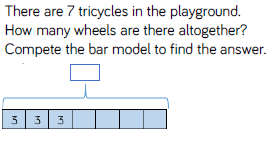 Fluency
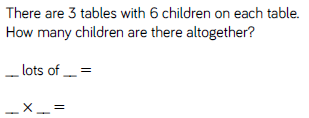 Reasoning and problem solving
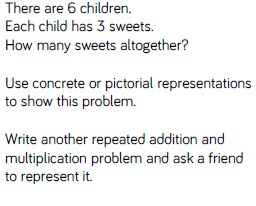 Reasoning and problem solving
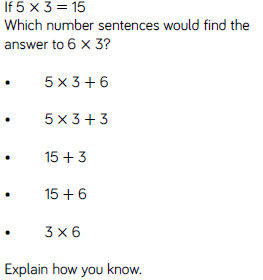 Year 3 Block 3 Multiplication and Division
Dividing by 3
NCLO:  Recall and use multiplication and division facts for 3, 4 and 8 multiplication tables.
Key vocabulary and questions
group, share
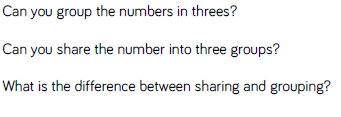 Fluency
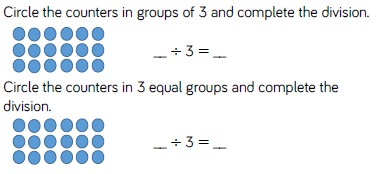 Fluency
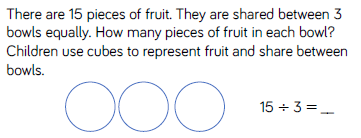 Fluency
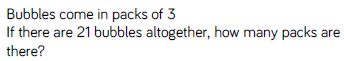 Reasoning and problem solving
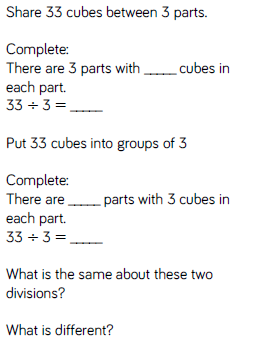 Reasoning and problem solving
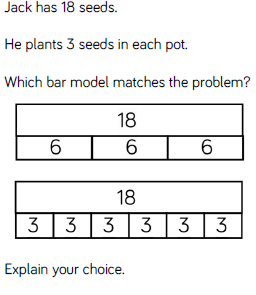 Year 3 Block 3 Multiplication and Division
The 3 times-table
NCLO:  Write and calculate statements for multiplication and division for the multiplication tables, including for two-digit numbers times one-digit numbers, using mental and progressing to formal written methods.
Key vocabulary and questions
known facts, tables, pattern
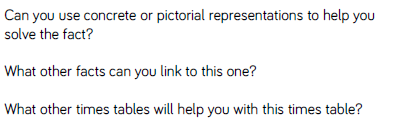 Fluency
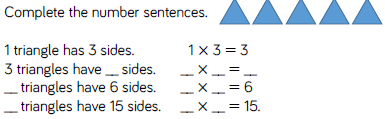 Fluency
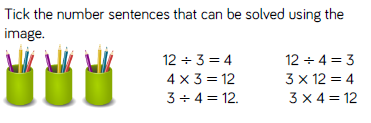 Fluency
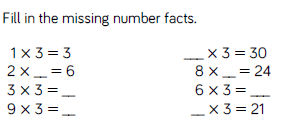 Reasoning and problem solving
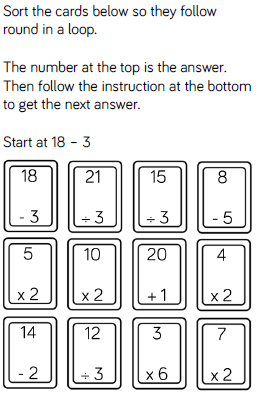 Reasoning and problem solving
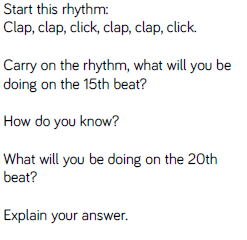 Year 3 Block 3 Multiplication and Division
Multiplying by 4
NCLO:  Recall and use multiplication and division facts for 3, 4 and 8 multiplication tables.
Key vocabulary and questions
repeated addition, doubling, group, altogether
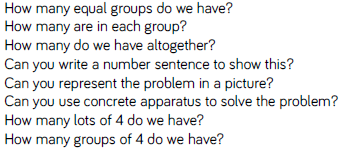 Fluency
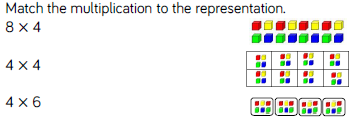 Fluency
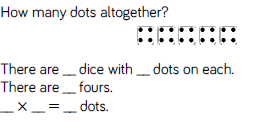 Fluency
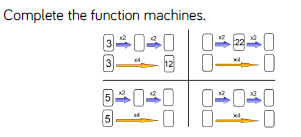 Reasoning and problem solving
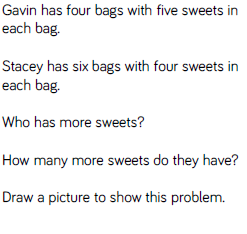 Reasoning and problem solving
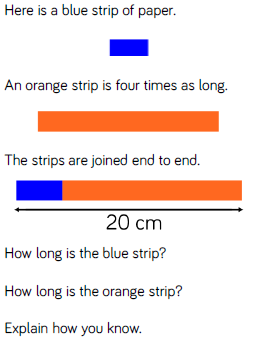 Year 3 Block 3 Multiplication and Division
Dividing by 4
NCLO:  Recall and use multiplication and division facts for 3, 4 and 8 multiplication tables.
Key vocabulary and questions
groups, share, difference
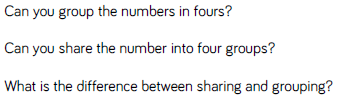 Fluency
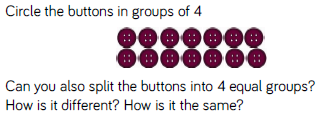 Fluency
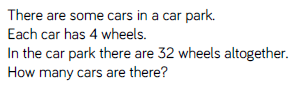 Fluency
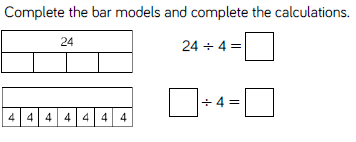 Reasoning and problem solving
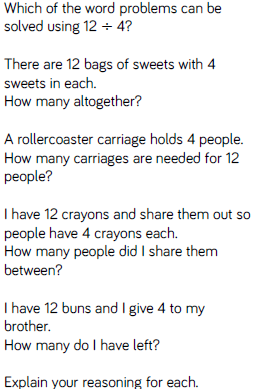 Reasoning and problem solving
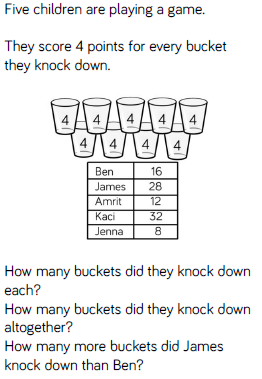 Year 3 Block 3 Multiplication and Division
The 4 times-table
NCLO: Write and calculate statements for multiplication and division for the multiplication tables, including for two-digit numbers times one-digit numbers, using mental and progressing to formal written methods.
Key vocabulary and questions
represent, times tables, know facts
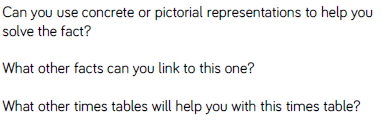 Fluency
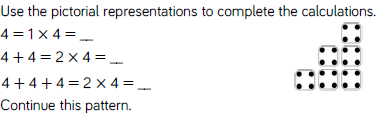 Fluency
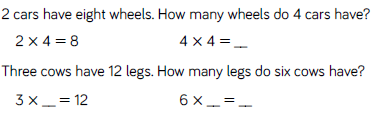 Fluency
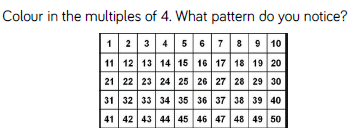 Reasoning and problem solving
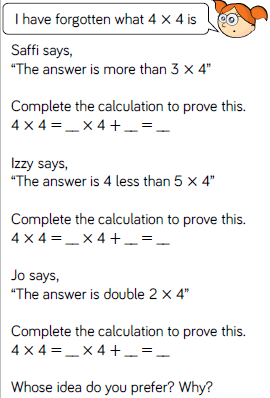 Reasoning and problem solving
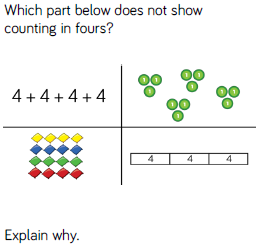 Year 3 Block 3 Multiplying and Dividing
Multiplying by 8
NCLO: Recall and use multiplication and division facts for 3, 4 and 8 multiplication tables.
Key vocabulary and questions
group, altogether, equal group
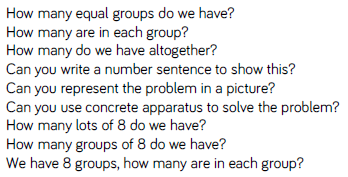 Fluency
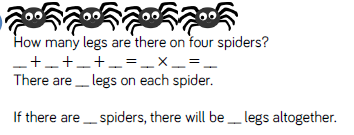 Fluency
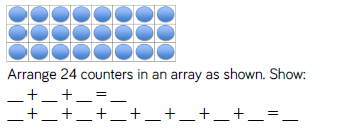 Fluency
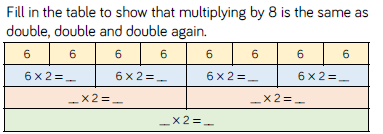 Reasoning and problem solving
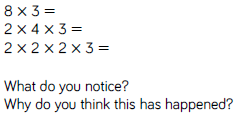 Reasoning and problem solving
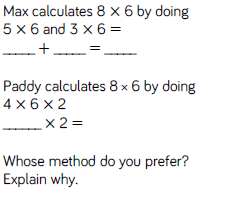 Reasoning and problem solving
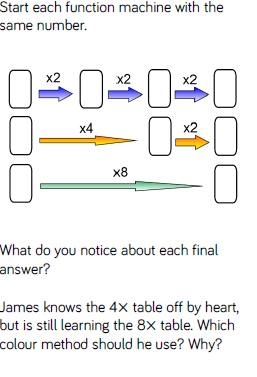 Year 3 Block 3 Multiplication and Division
Dividing by 8
NCLO: Recall and use multiplication and division facts for 3, 4 and 8 multiplication tables.
Key vocabulary and questions
group, share,
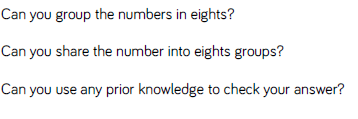 Fluency
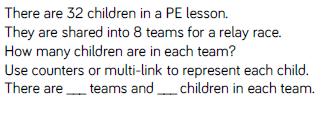 Fluency
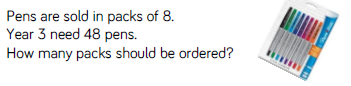 Fluency
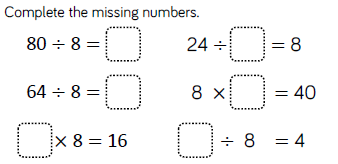 Reasoning and problem solving
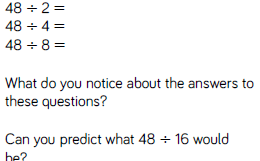 Reasoning and problem solving
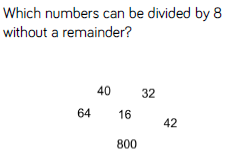 Reasoning and problem solving
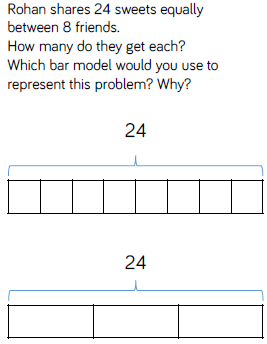 Year 3 Block 3 Multiplication and Division
The 8 times-table
NCLO: Write and calculate statements for multiplication and division for the multiplication tables, including for two-digit numbers times one-digit numbers, using mental and progressing to formal written methods.
Key vocabulary and questions
facts, link, distributive law
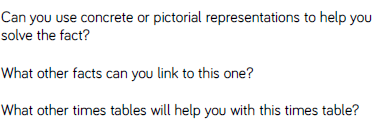 Fluency
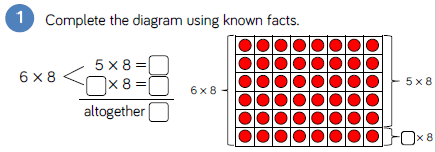 Fluency
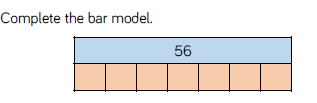 Fluency
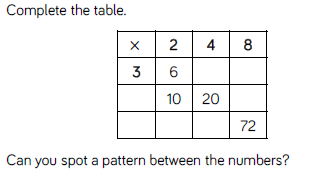 Reasoning and problem solving
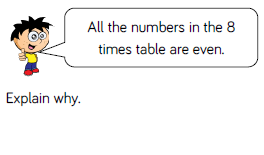 Reasoning and problem solving
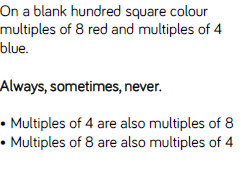 Reasoning and problem solving
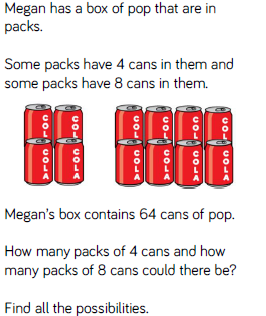